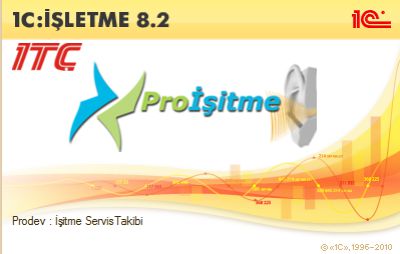 PRO İŞİTME
DOĞUŞ MEDİKAL CO.LTD.SAMSUN
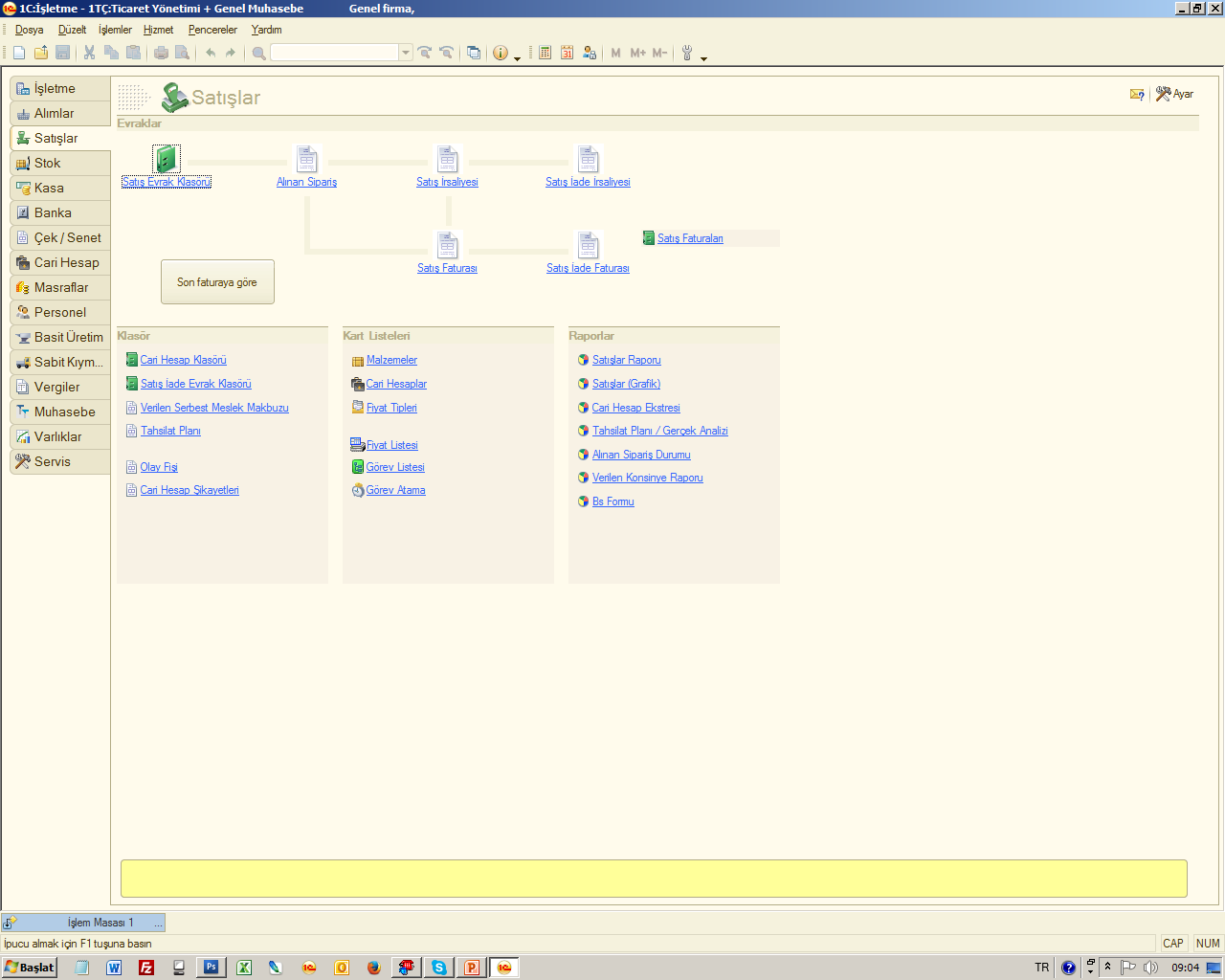 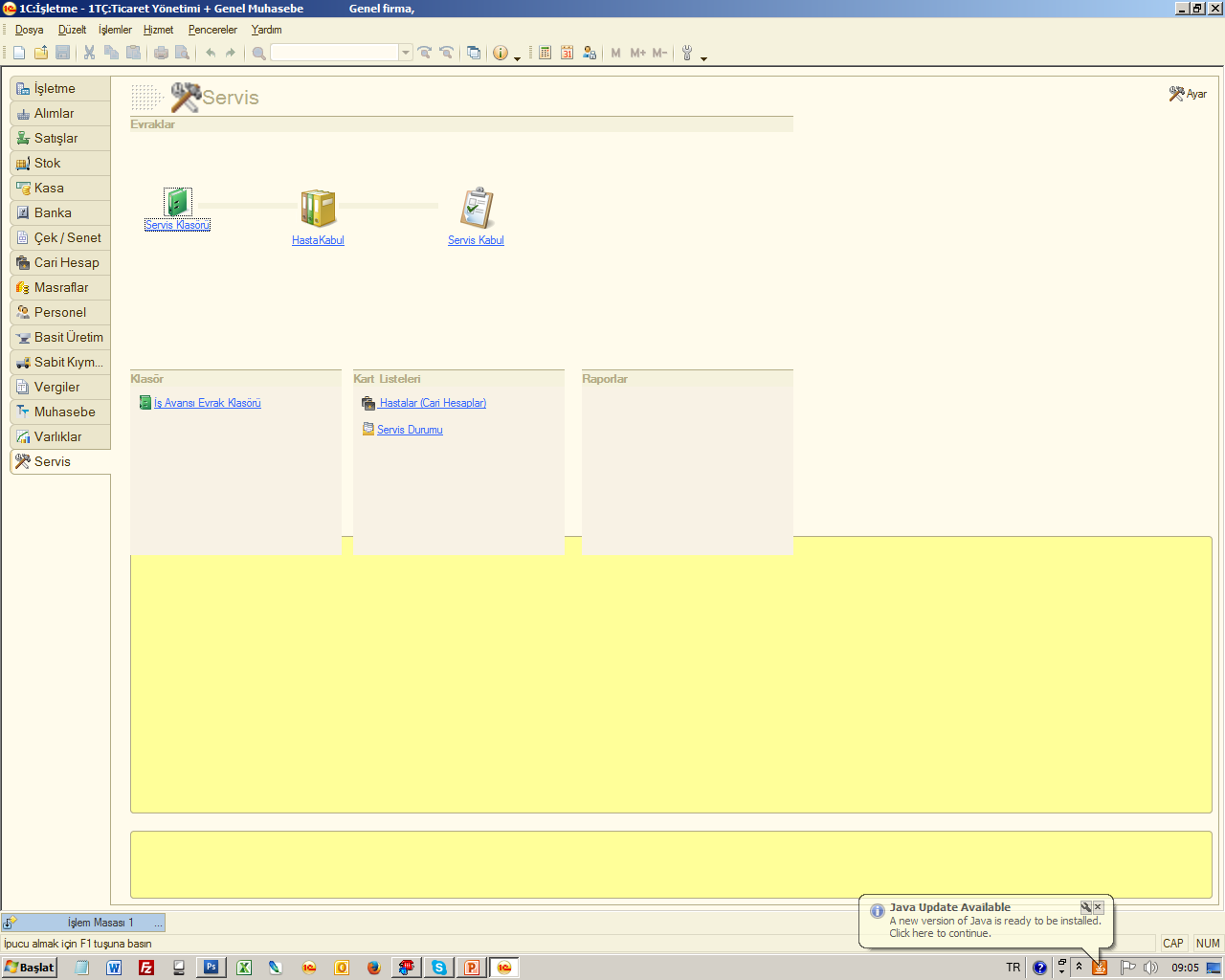 HASTA KABUL
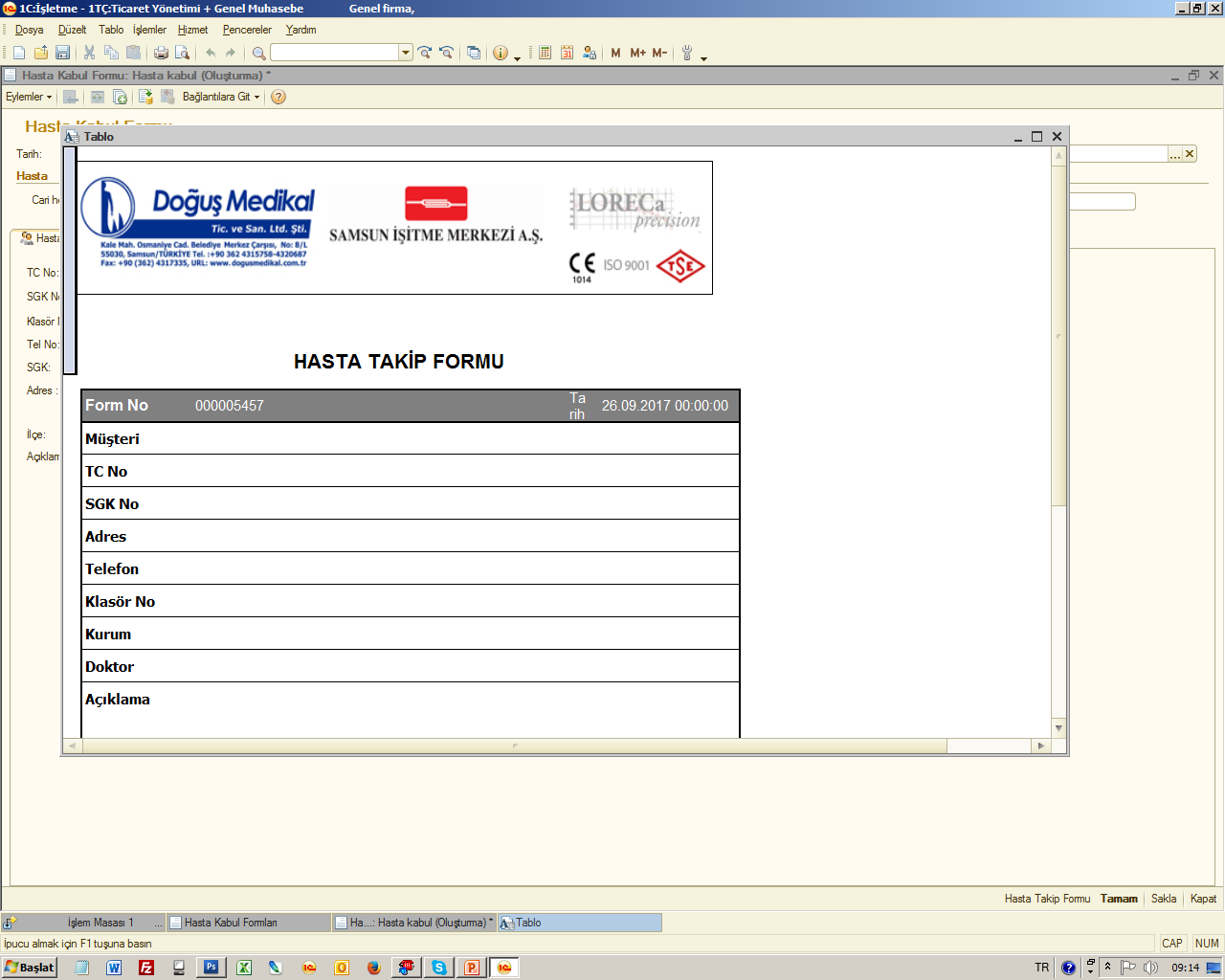 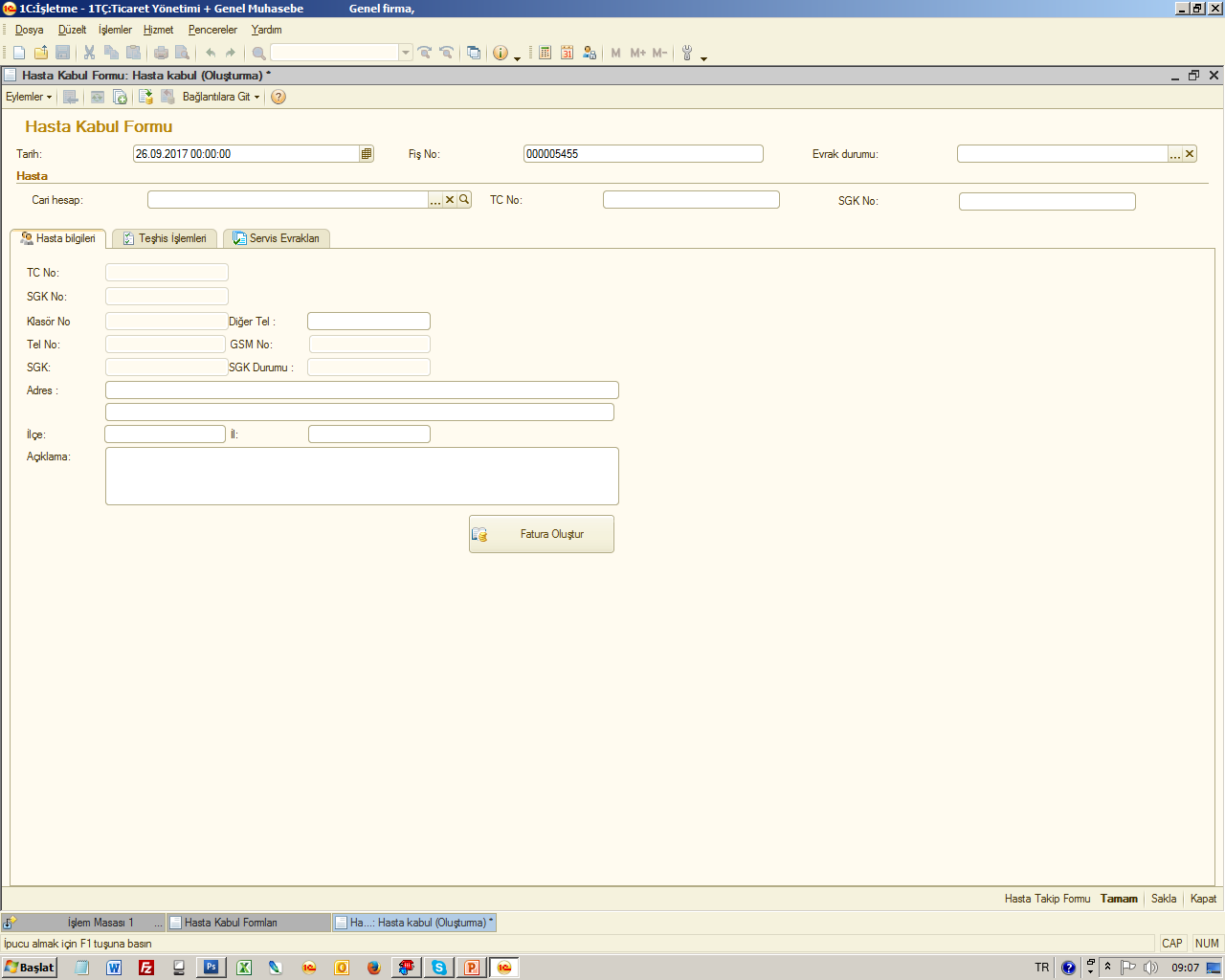 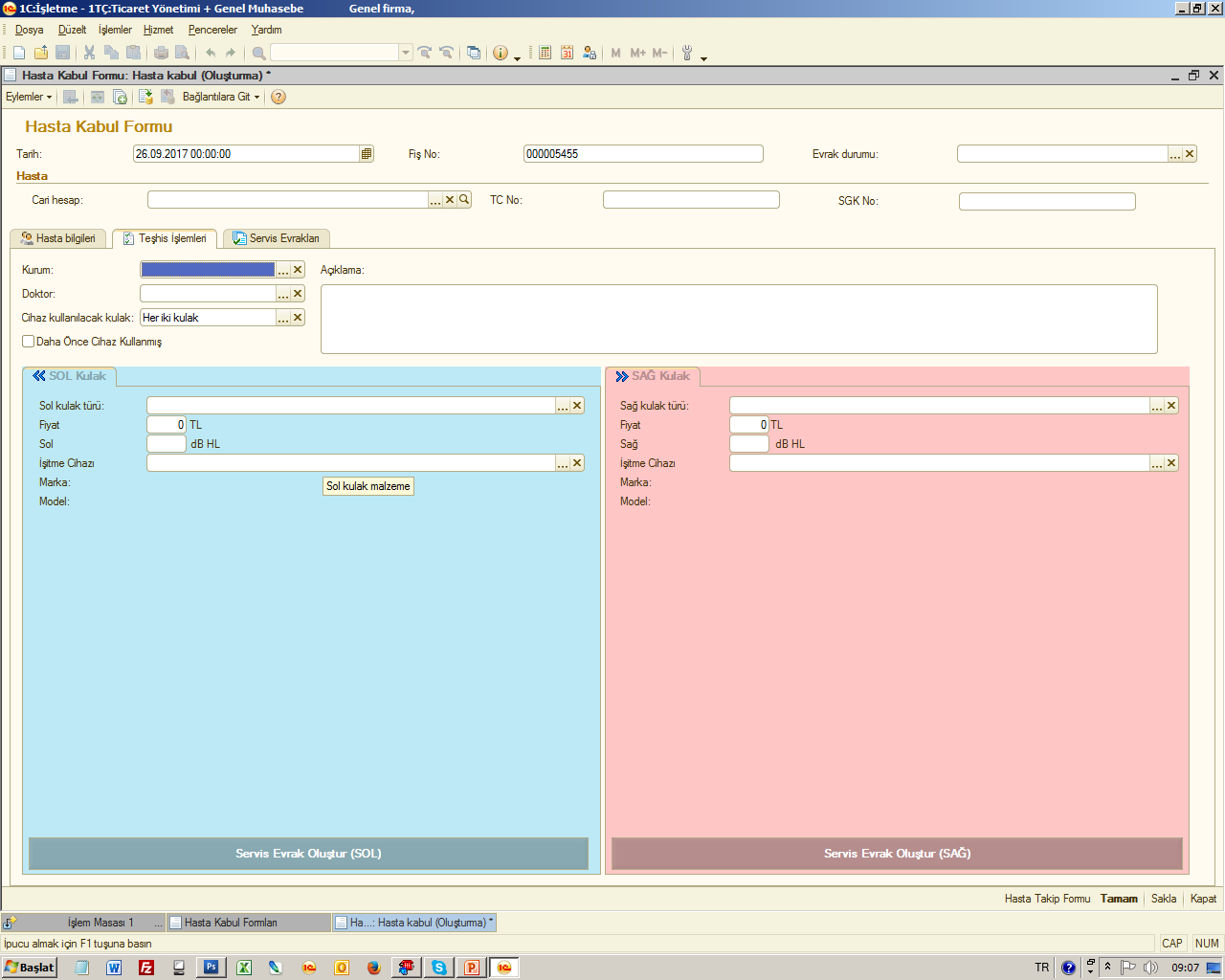 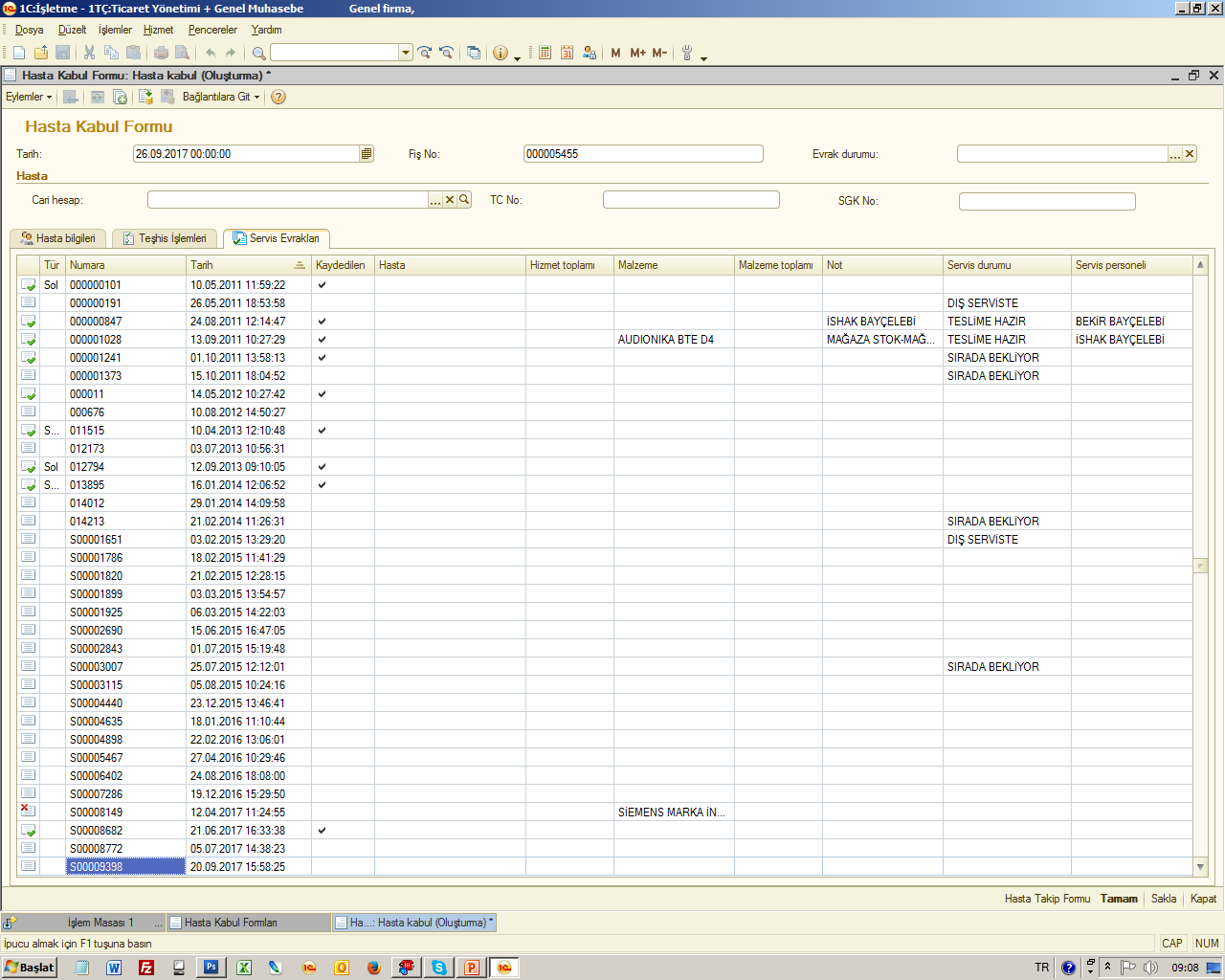 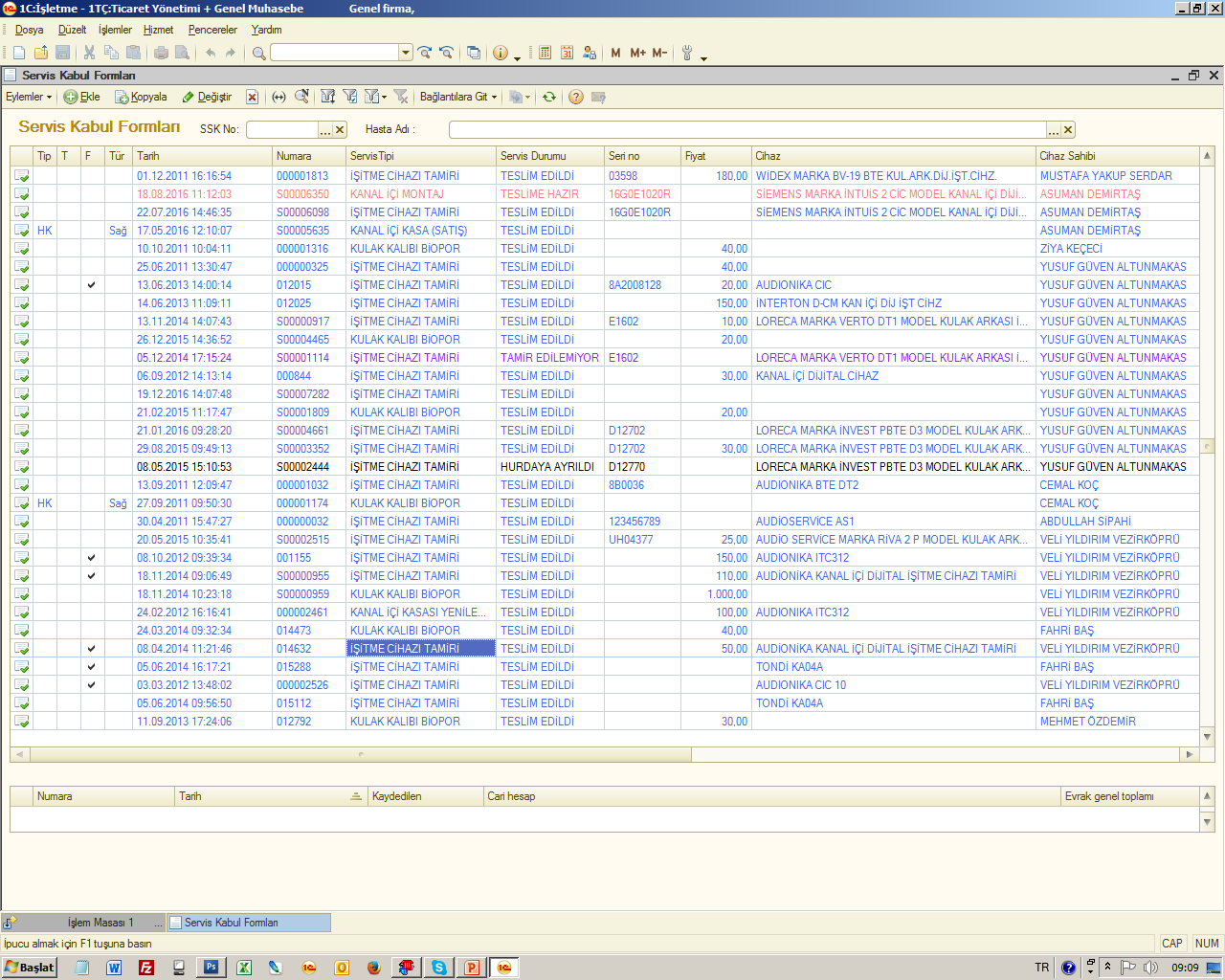 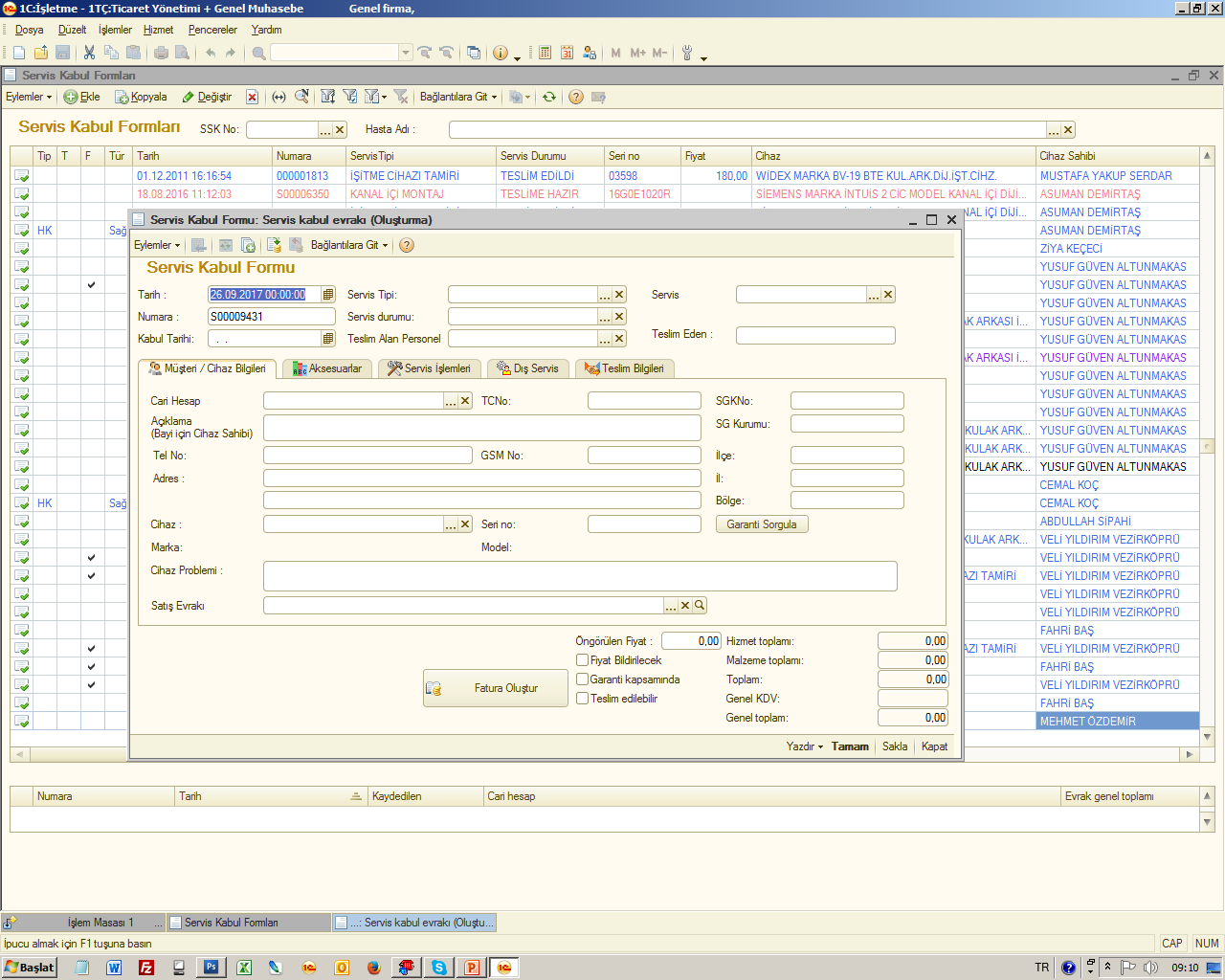 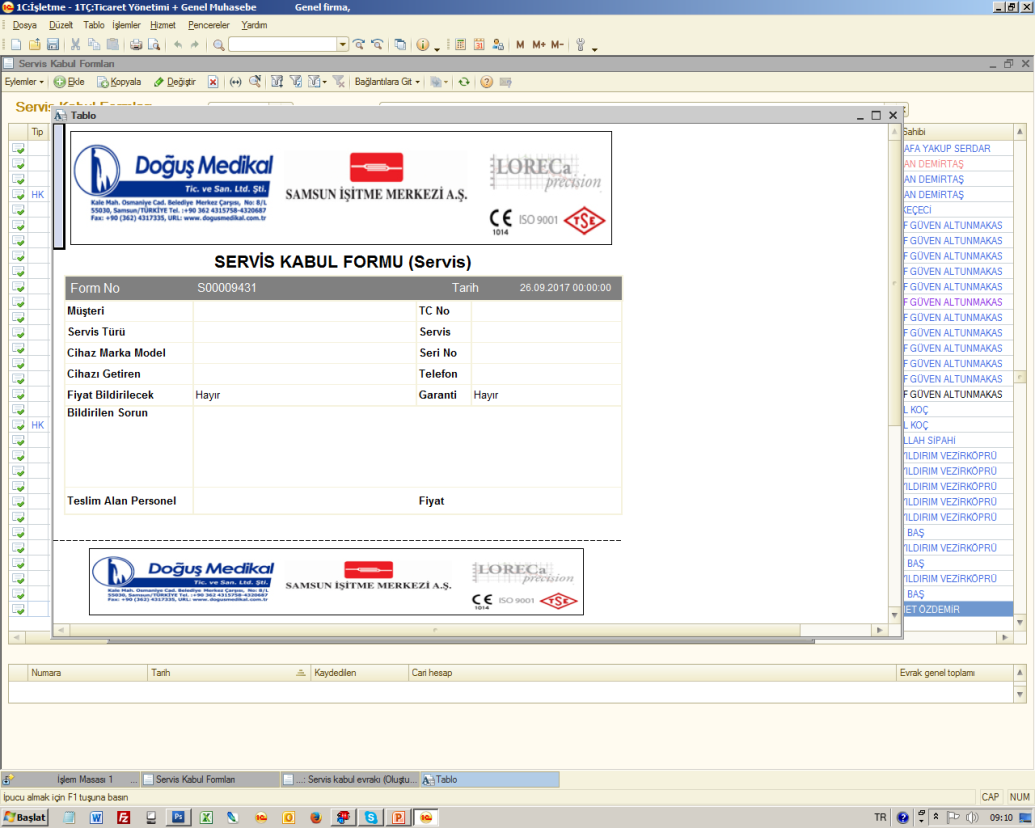 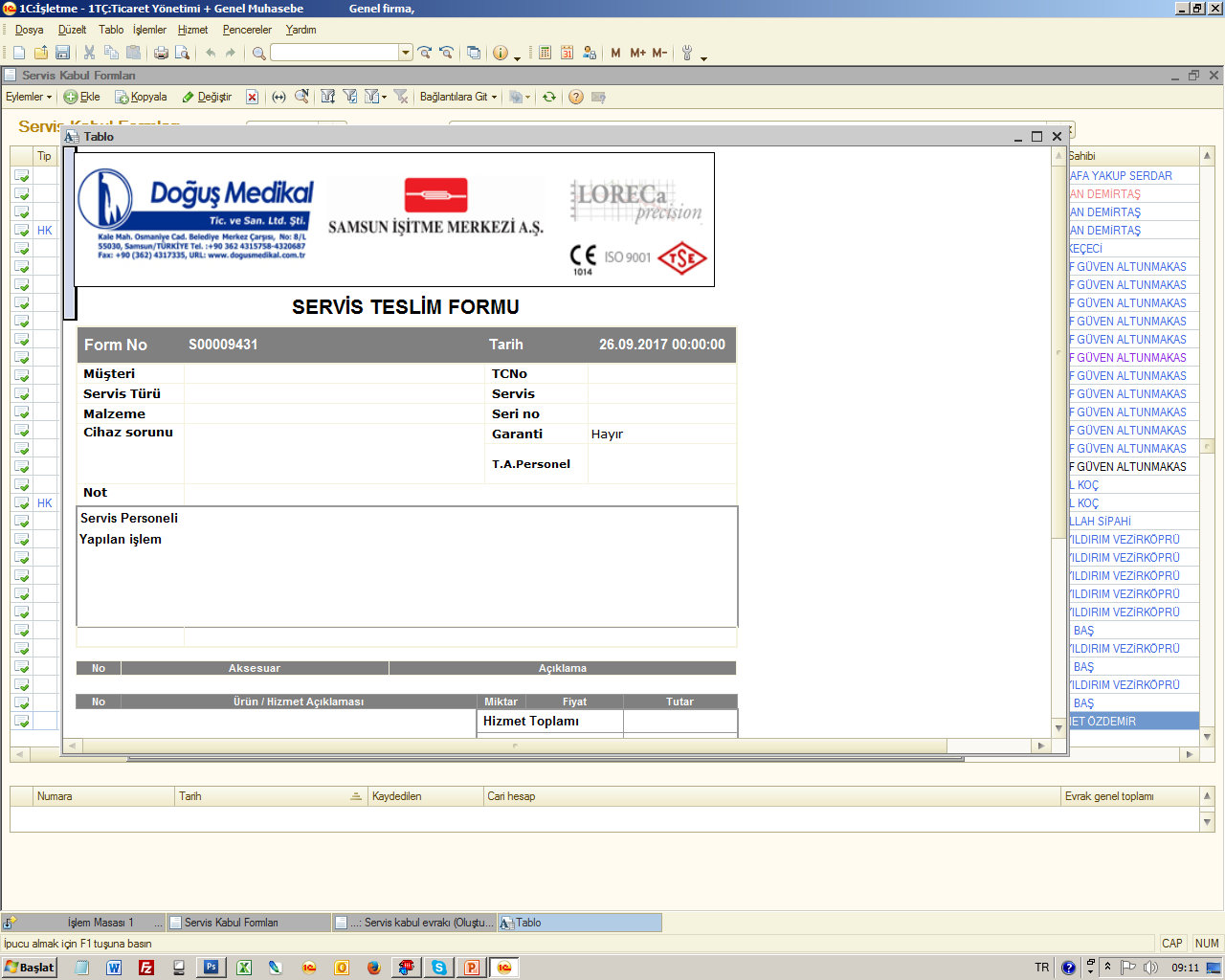 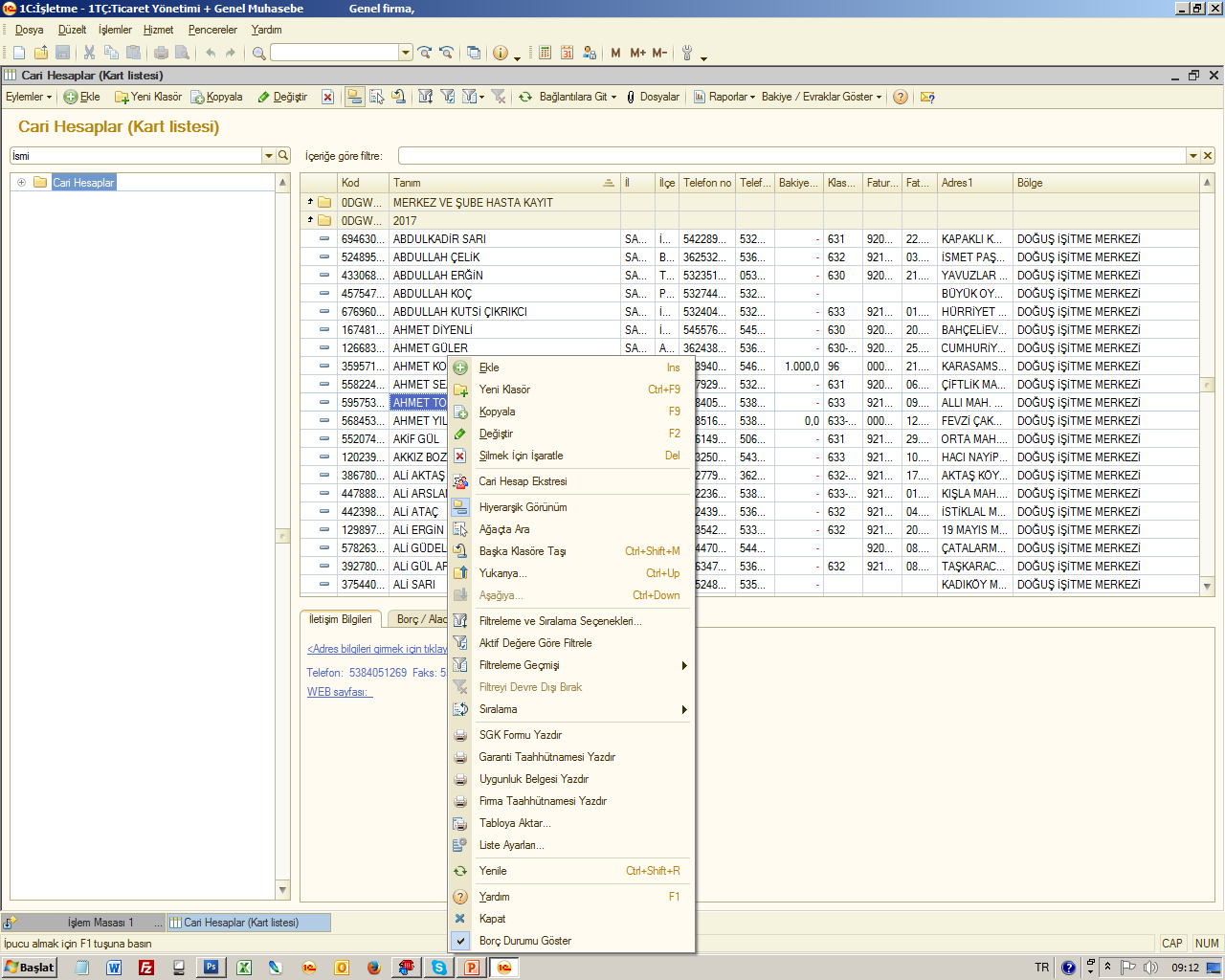 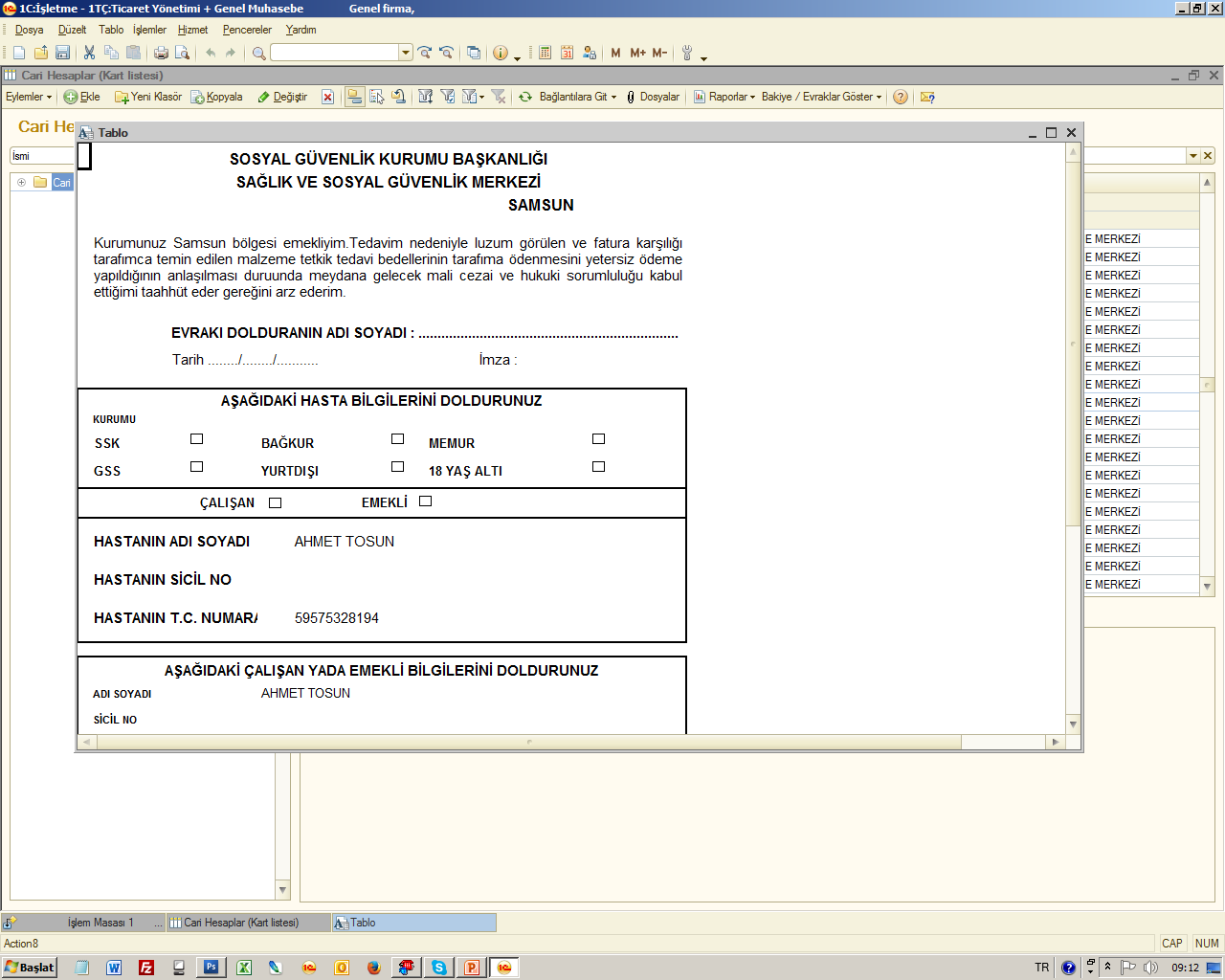 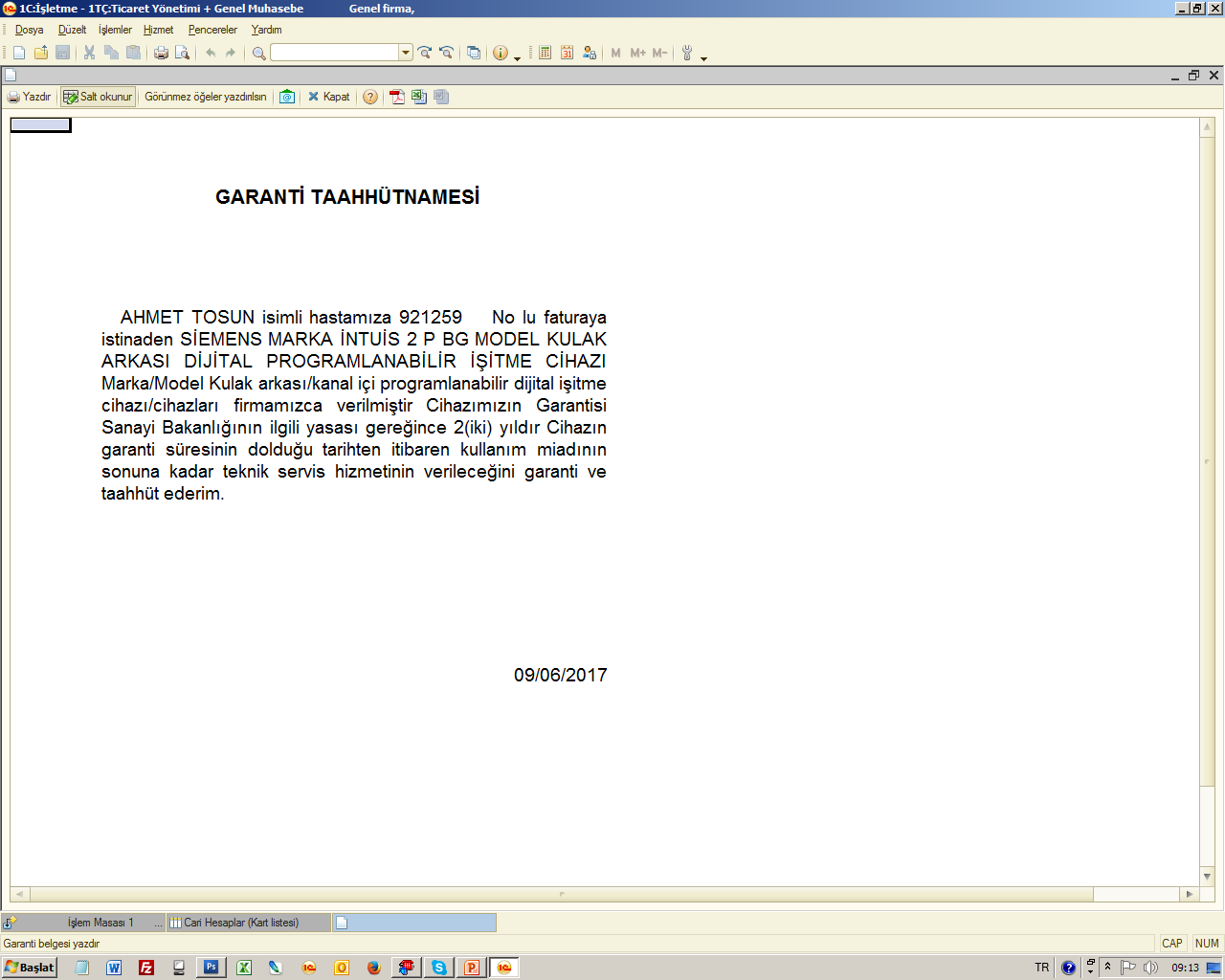 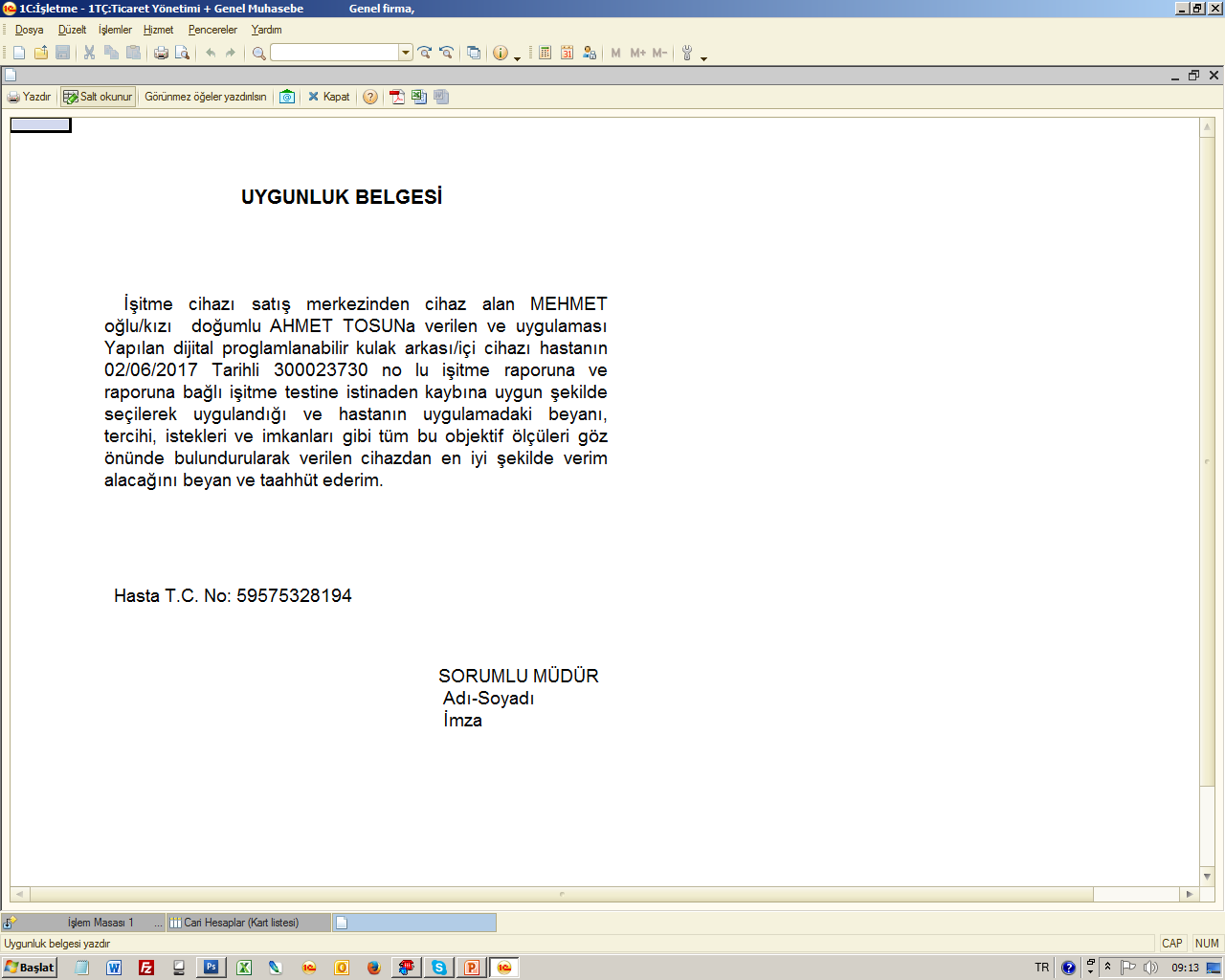 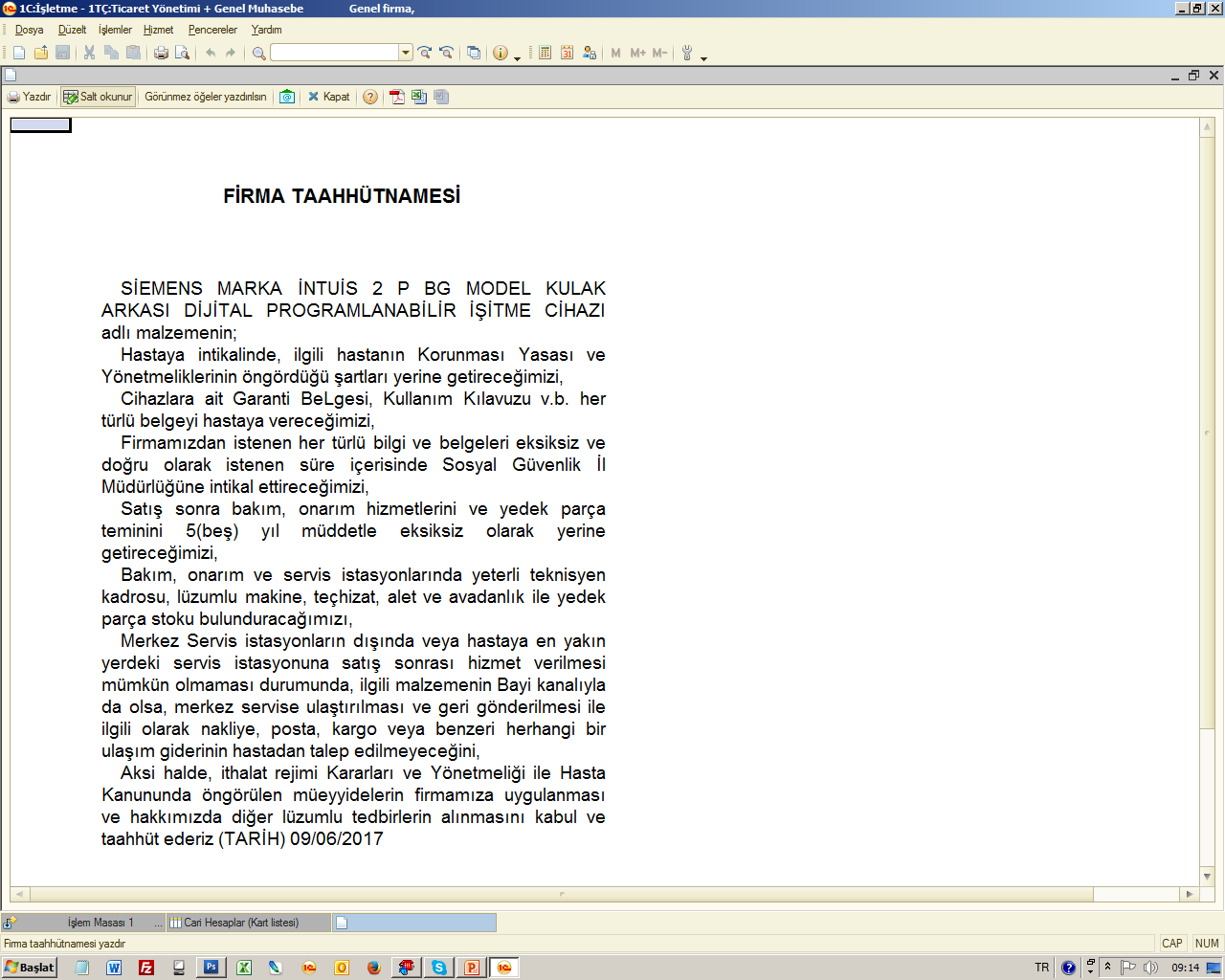 STOK
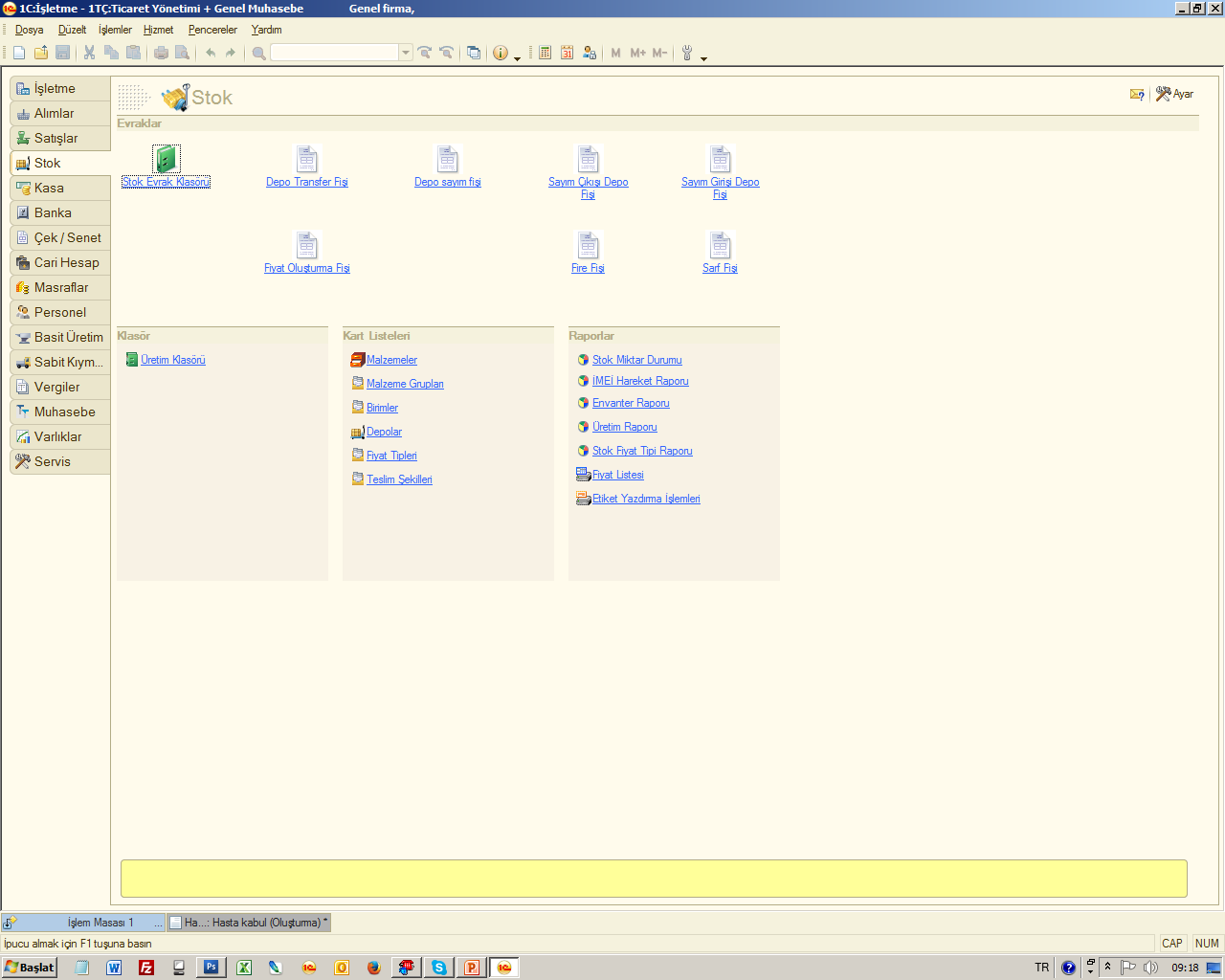 ALIM
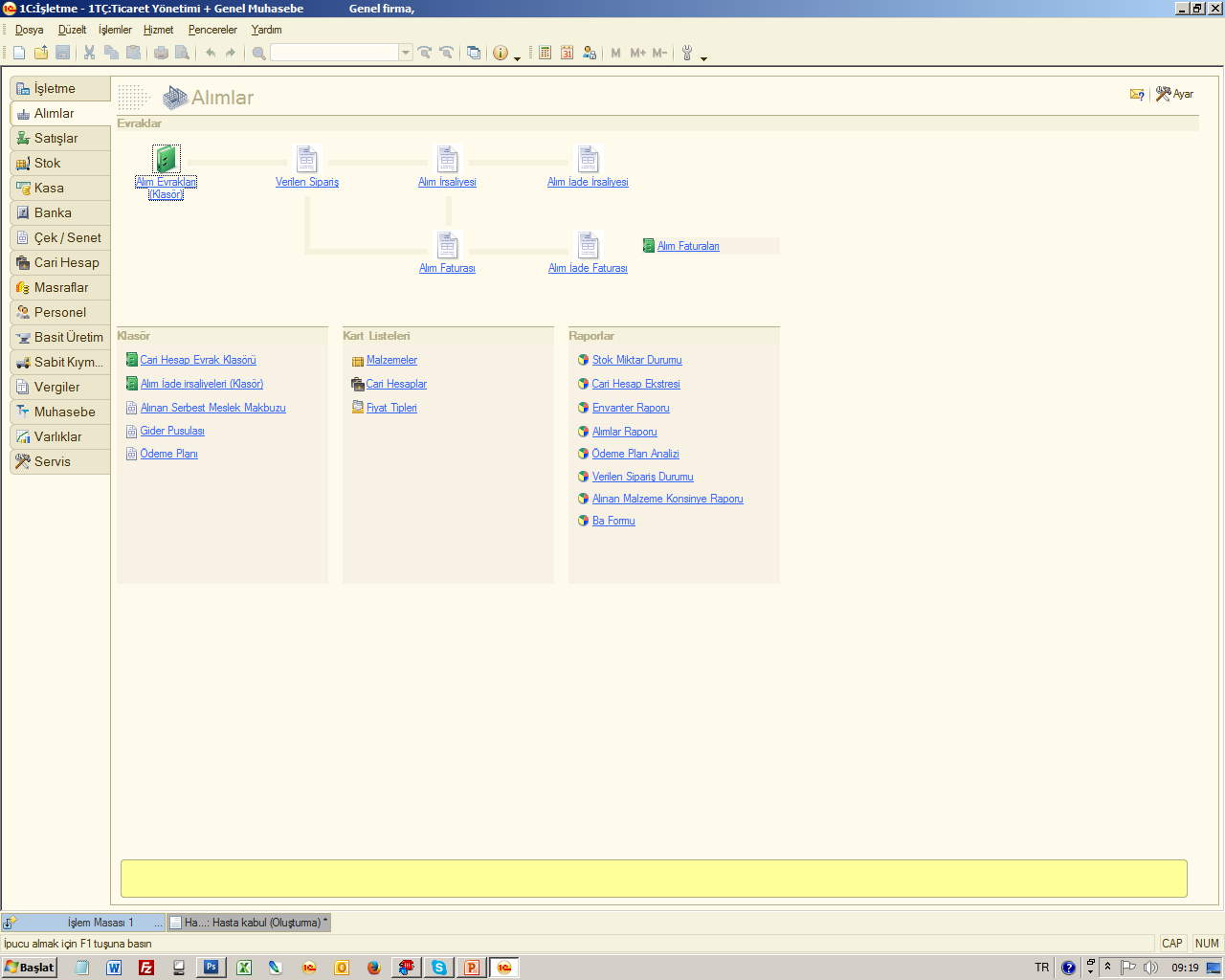 SATIŞ
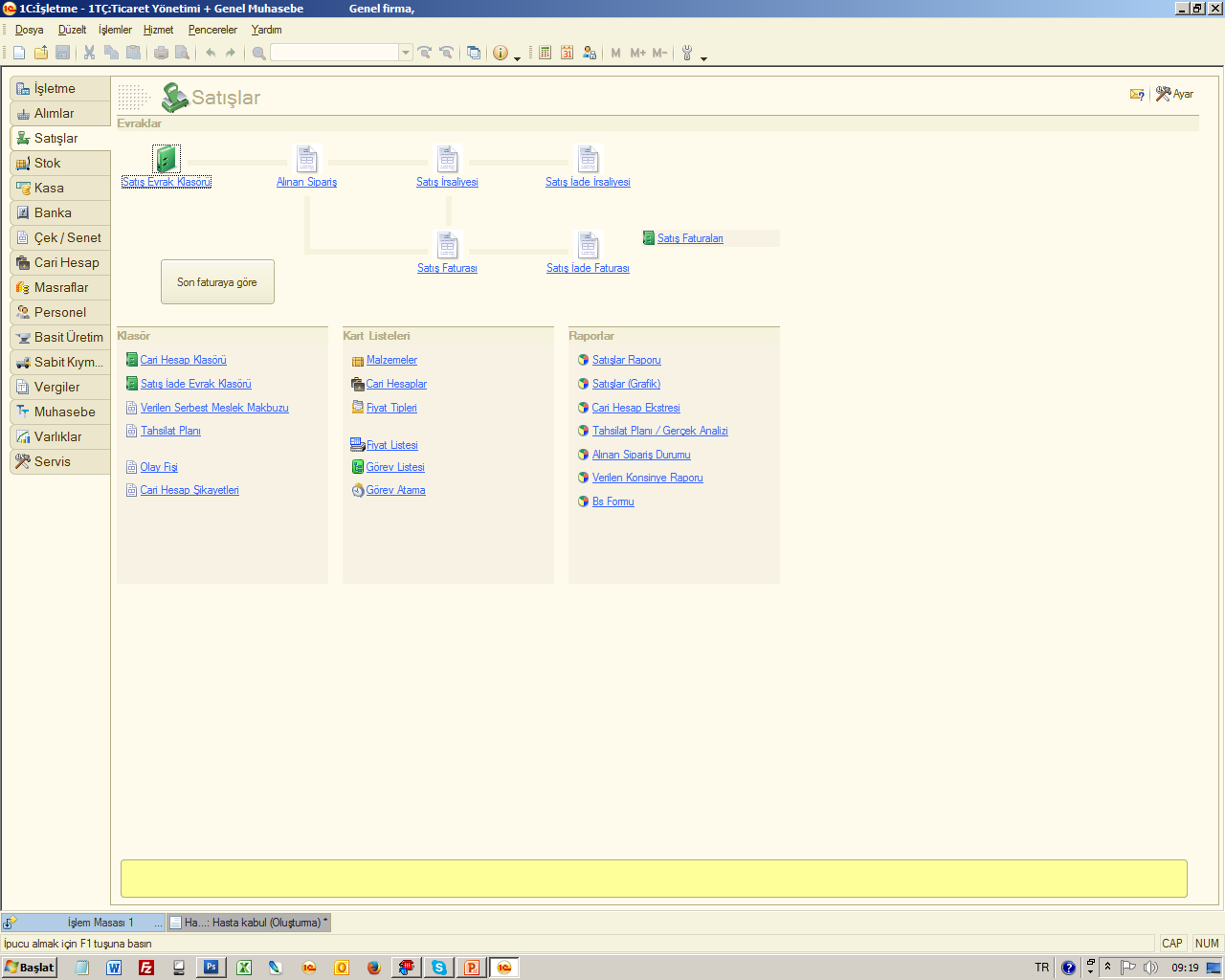 KASA
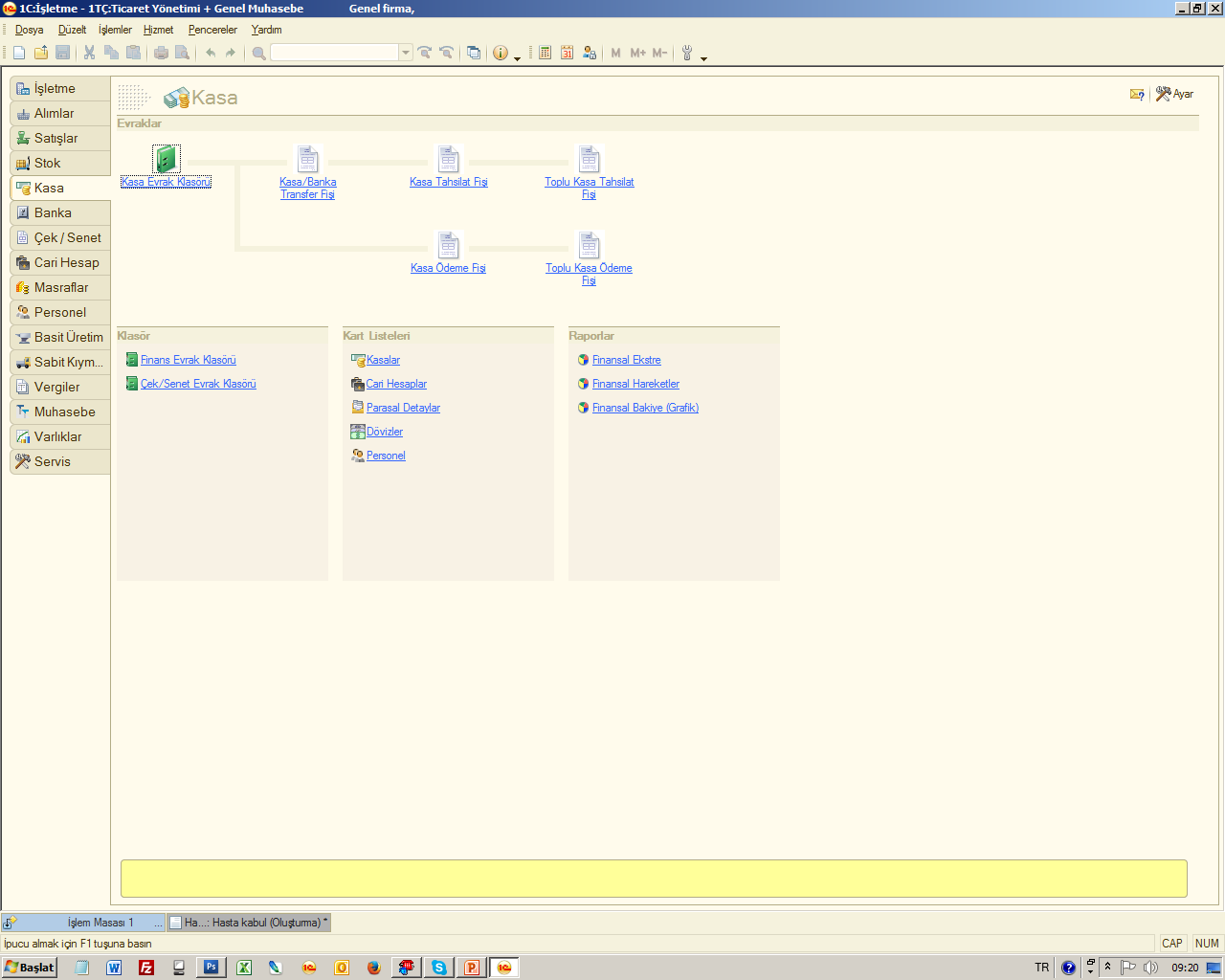 CARİ HESAP
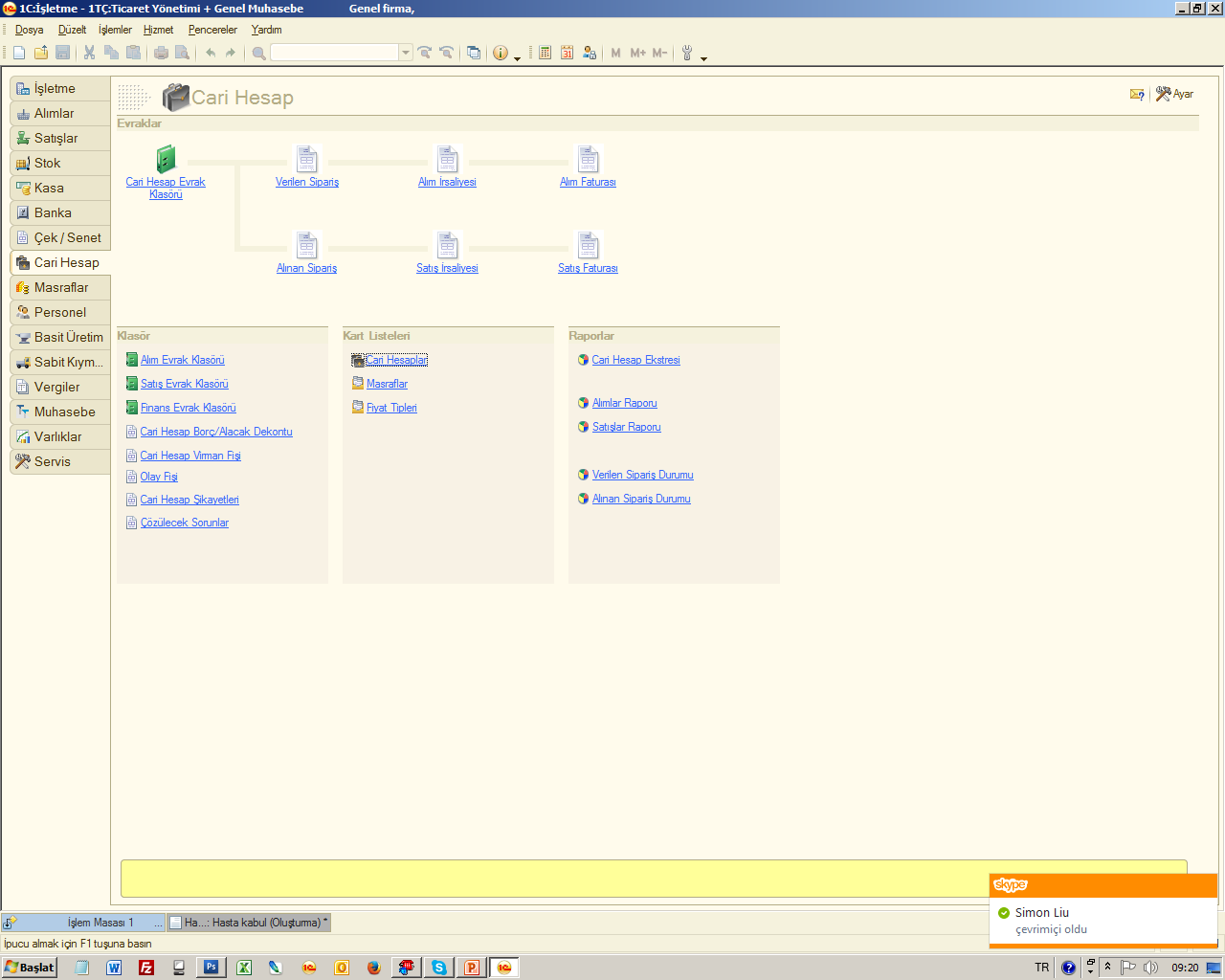